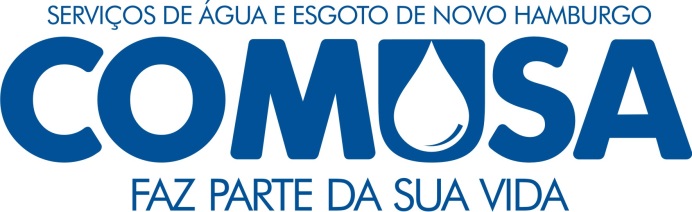 Ações para garantir o abastecimento de água permanente em períodos de instabilidade hídrica
Milena Rossetti
Técnica Química da Comusa – Serviços de Água e Esgoto de Novo Hamburgo
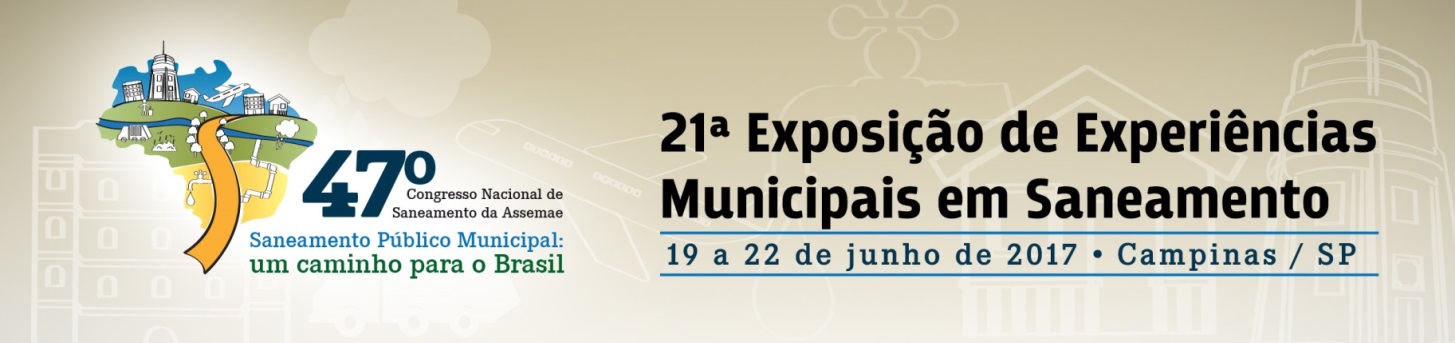 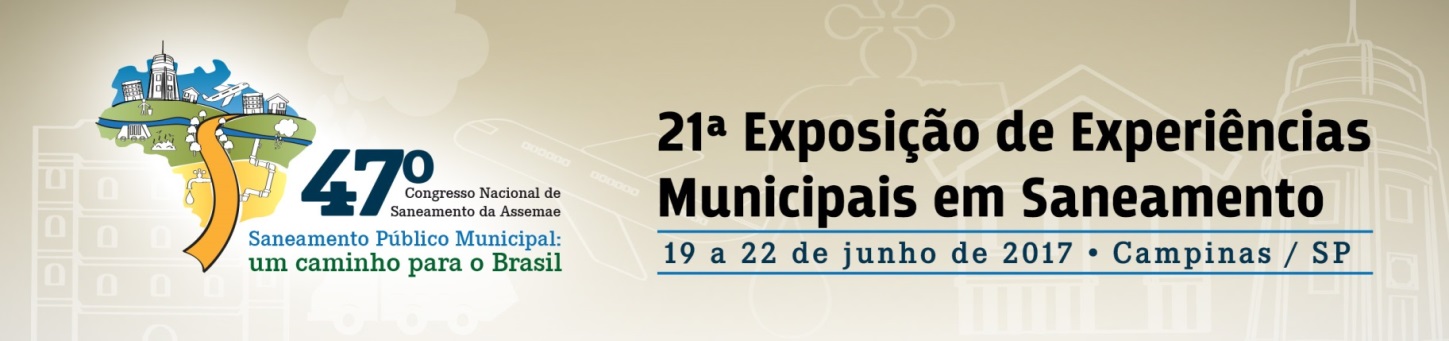 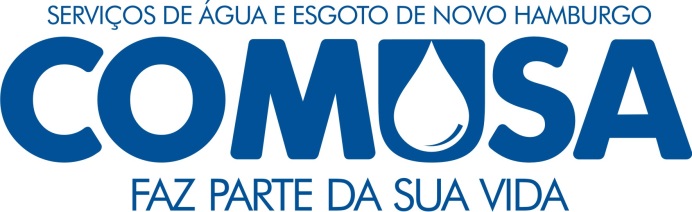 NOVO HAMBURGO- Localização: região metropolitana.- População: 238.940 habitantes (IBGE, 2010).- Predominantemente urbana.- Abastecimento hídrico: 98% da área urbana é abastecida pela Autarquia Comusa .
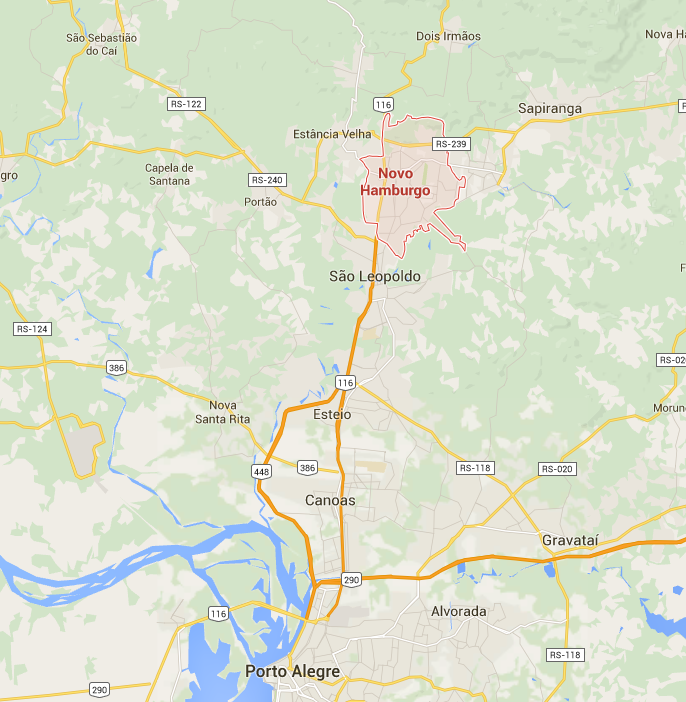 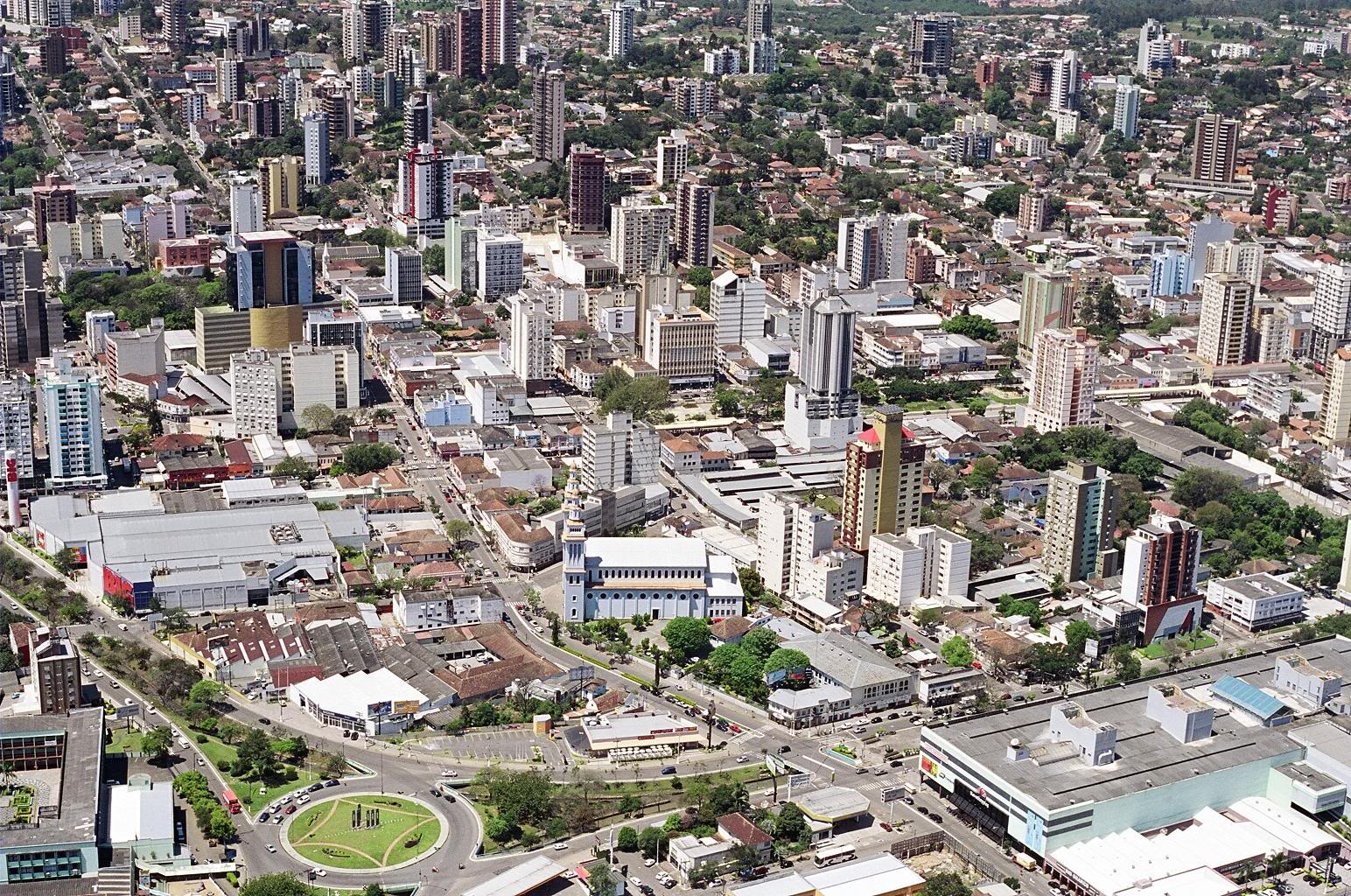 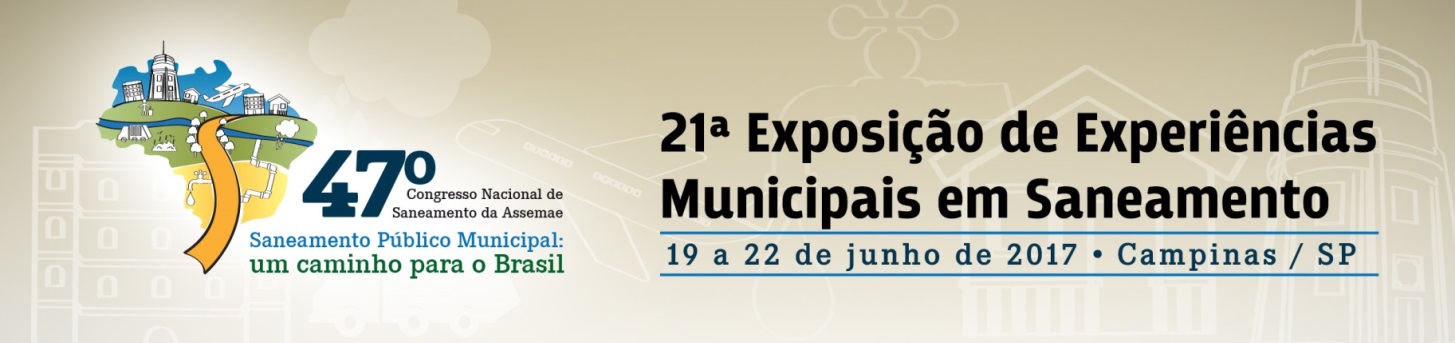 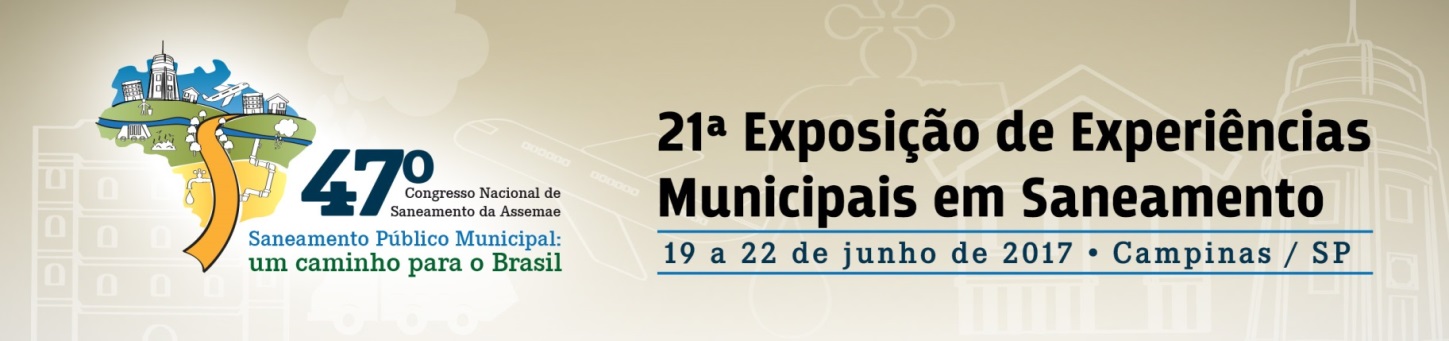 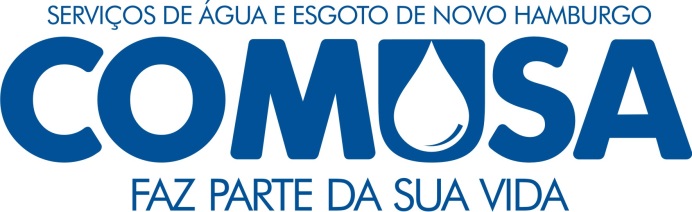 Bacia hidrográfica do Rio dos Sinos
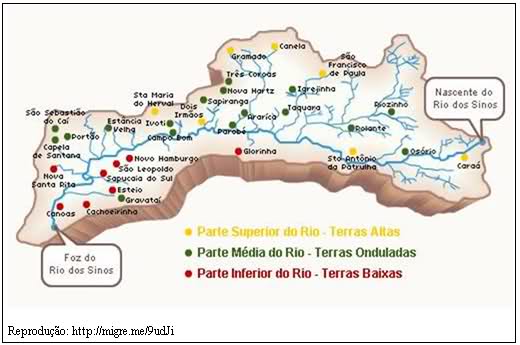 Extensão: 190km
 Área da Bacia: 3.820km² (1,5% da área do RS).
 Responsável pelo aporte hídrico de 12% da população do estado.
 Região responsável por 20% do PIB do RS.
ZH, 14/12/2011“O corte diário é feito em rodízio entre os bairros no final da noite e madrugada. O nível do Rio dos Sinos na área de captação está em 2,25 metros, apenas 10 centímetros acima da medição de alerta.”
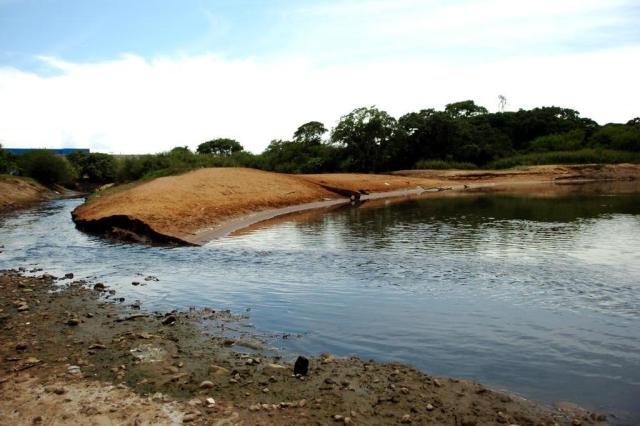 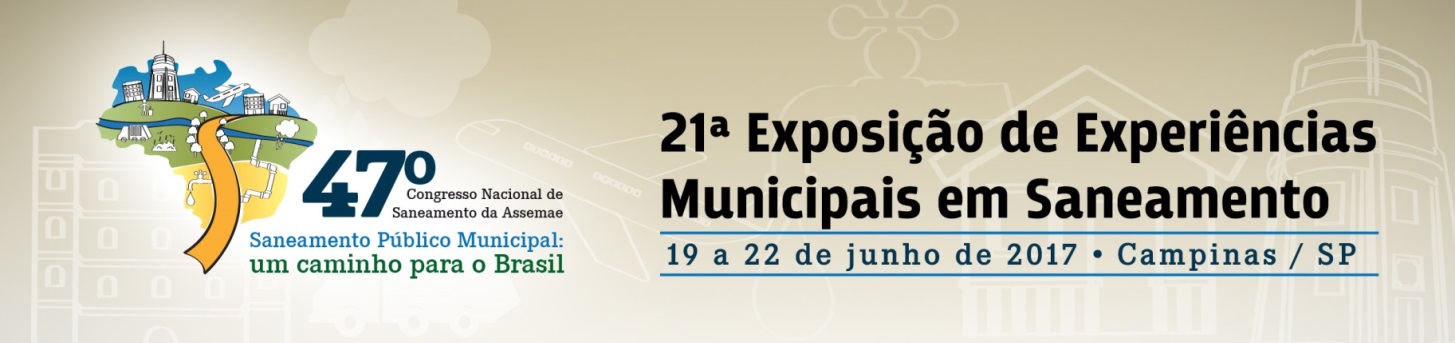 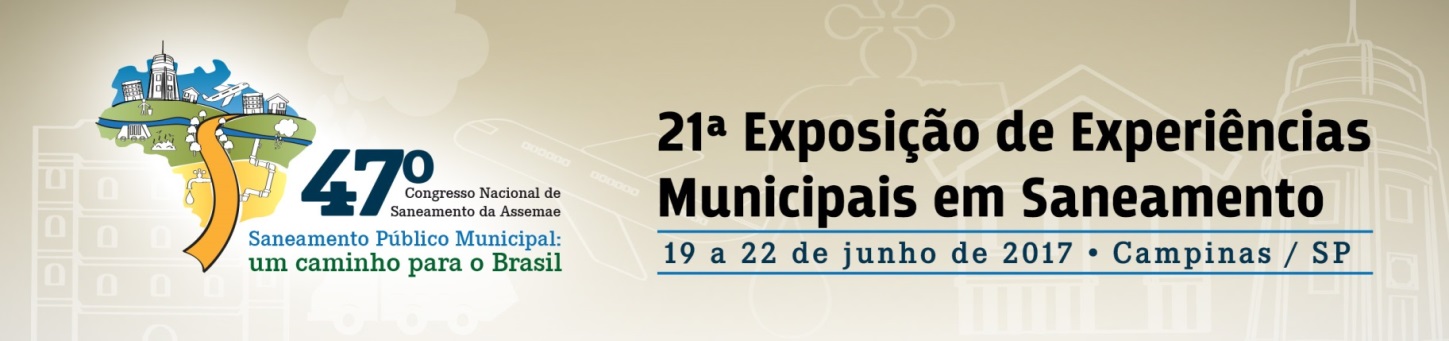 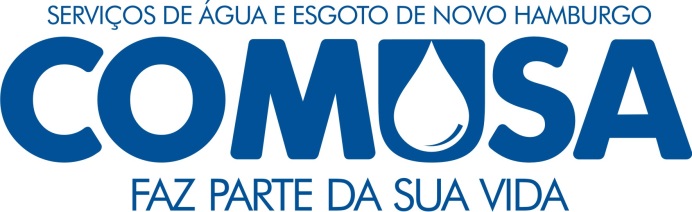 Objetivo: Descrever as principais ações adotadas pela Comusa, no período de 2012 a 2016, na tentativa de garantir o abastecimento público de água potável ininterrupto e, analisar a efetividade dessas ações.
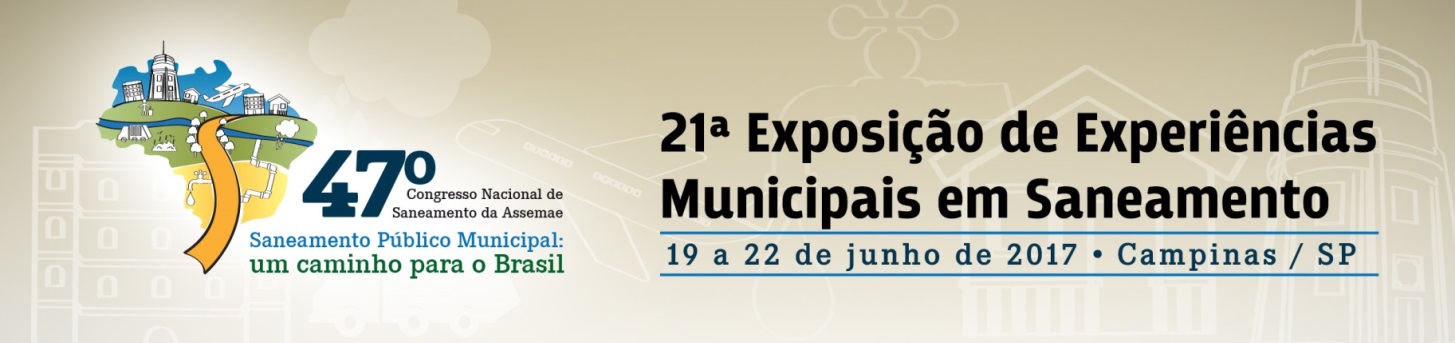 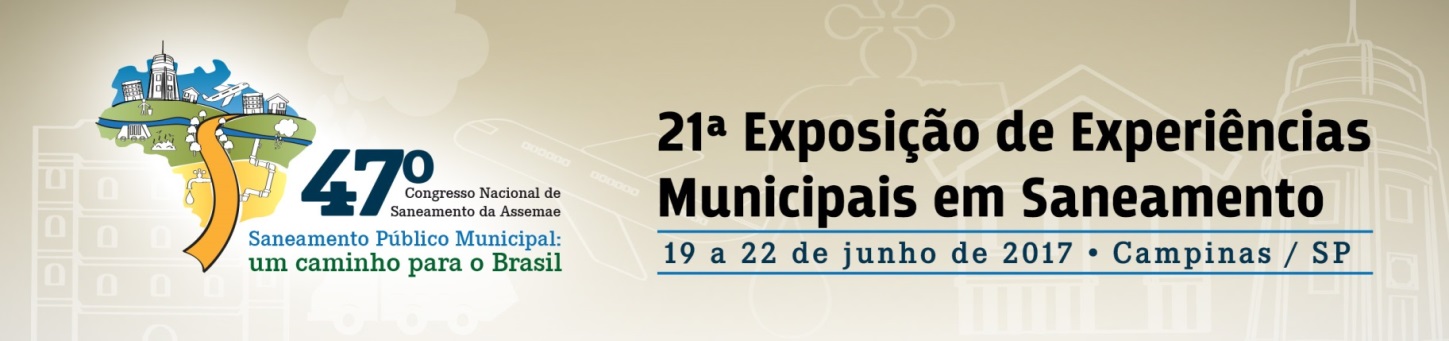 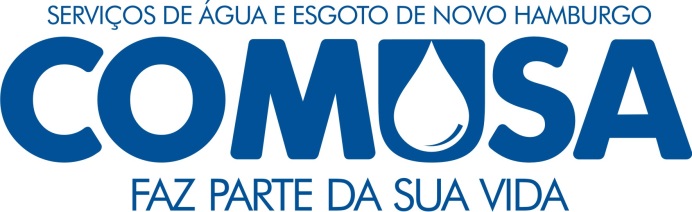 Comparação ano a ano do índice de perdas do sistema de distribuição de água potável.
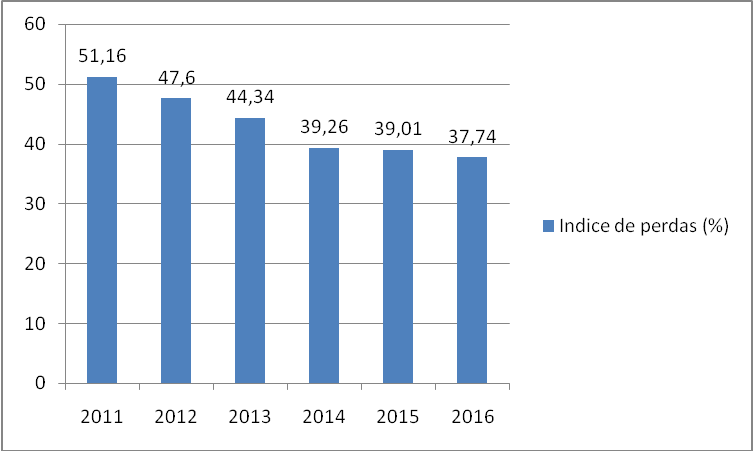 Cálculo conforme SNIS
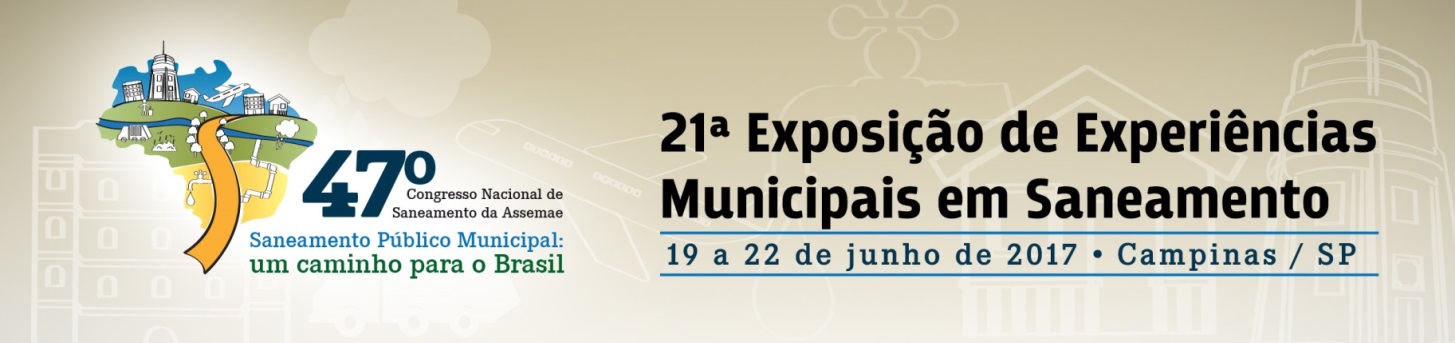 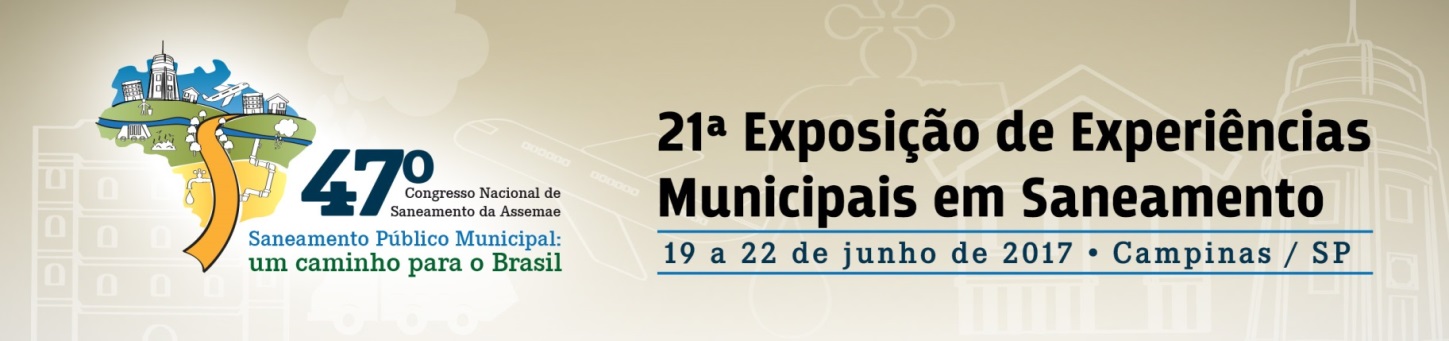 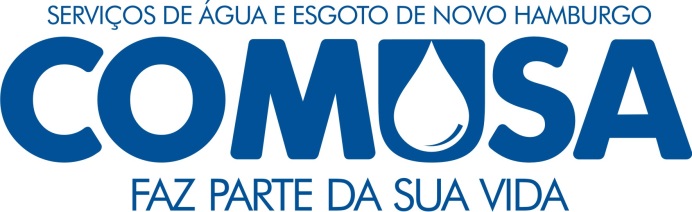 Programa de Controle e Redução de Perdas:
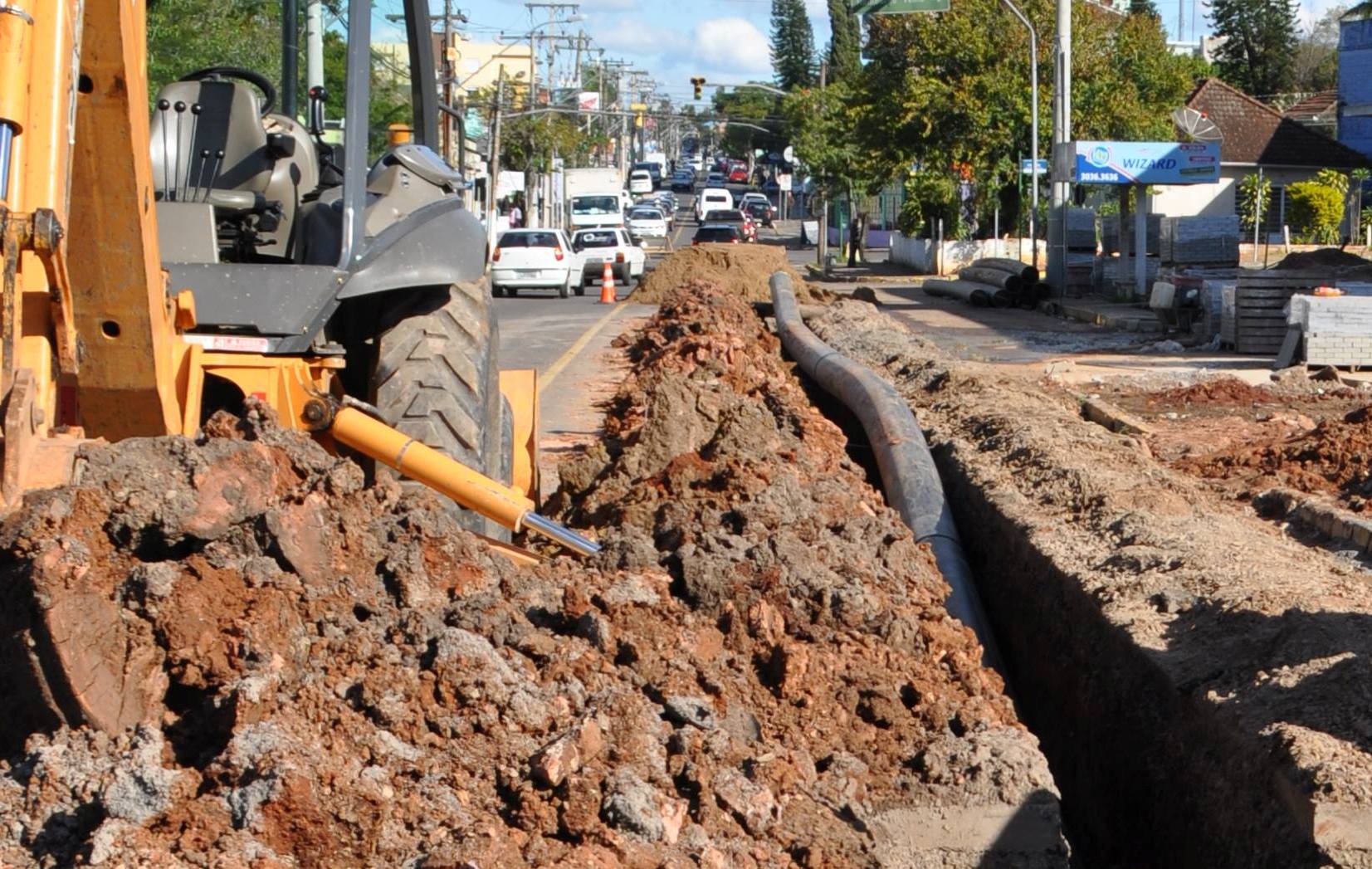 Continuidade do Programa de Substituição de Redes de água – iniciado em 2008, substitui redes de fibrocimento por polietileno de alta densidade (PEAD).
 Substituição de hidrômetros com consumo elevado ou 3 anos de uso.
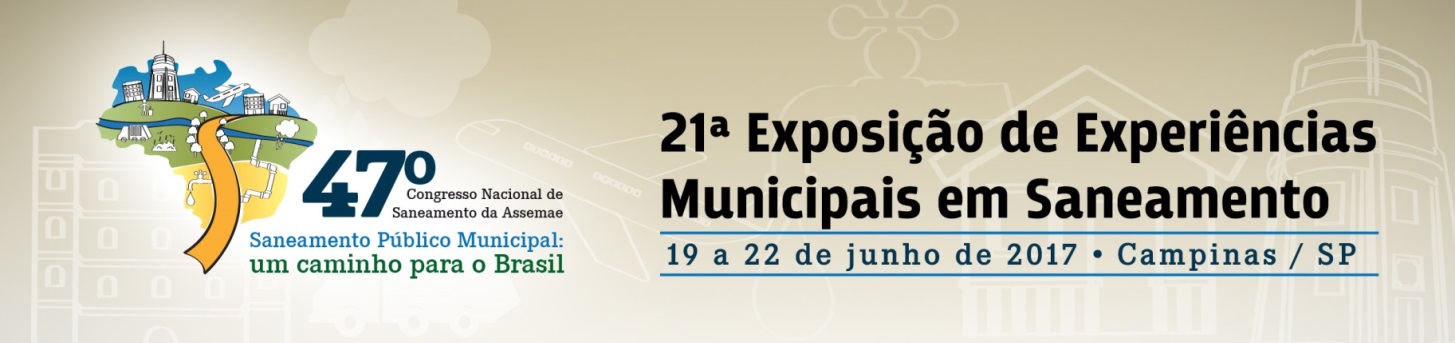 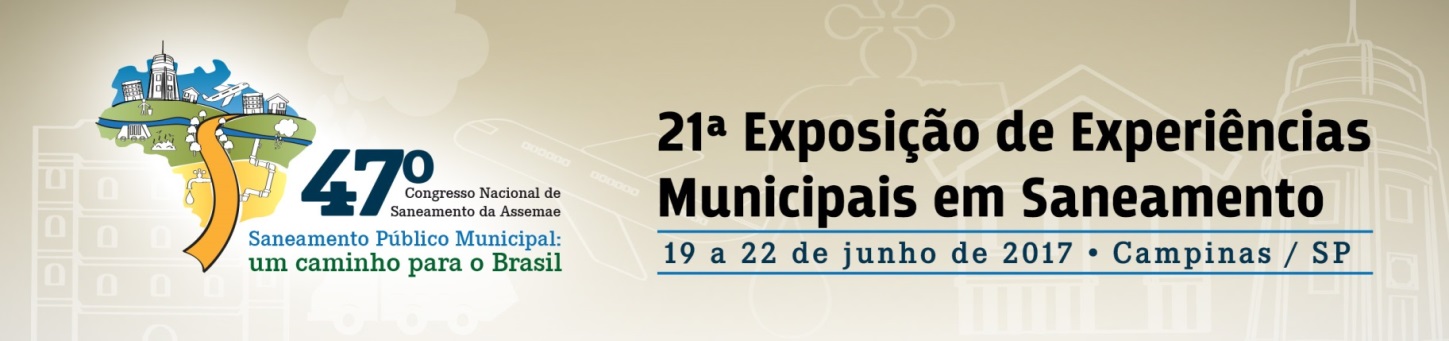 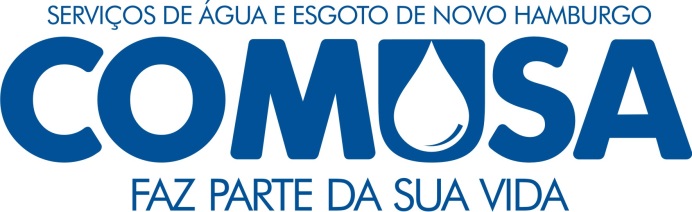 Programa de Controle e Redução de Perdas:
Instalação de válvulas reguladoras de pressão (VRPs) – controle e redução de pressão para diminuição dos vazamentos em locais com histórico de elevadas quantidades de rompimentos e ramais ou locais com pressão acima de 40MCA.
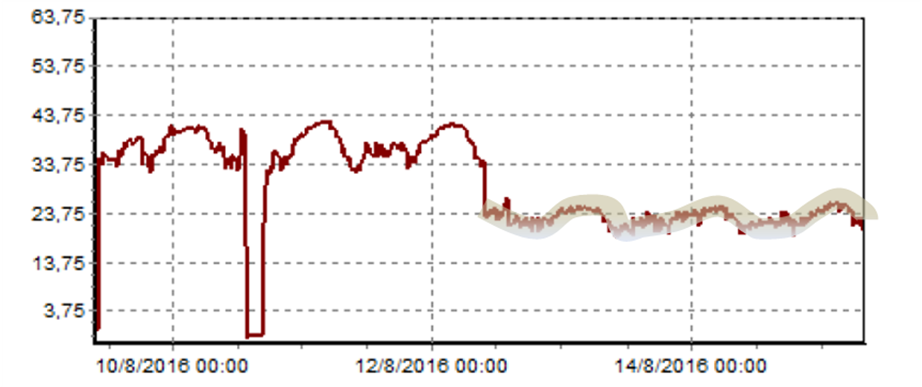 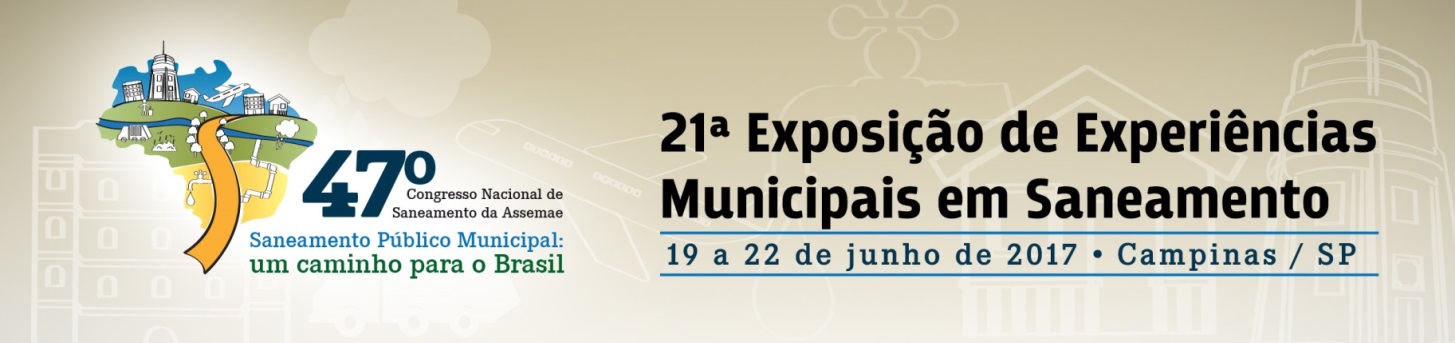 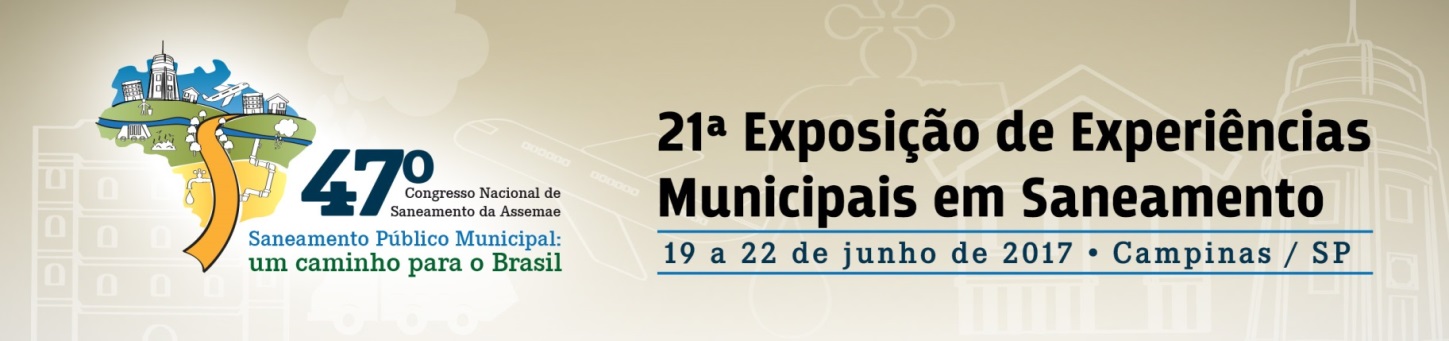 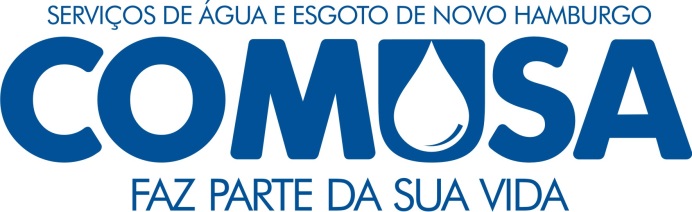 Programa de Controle e Redução de Perdas:
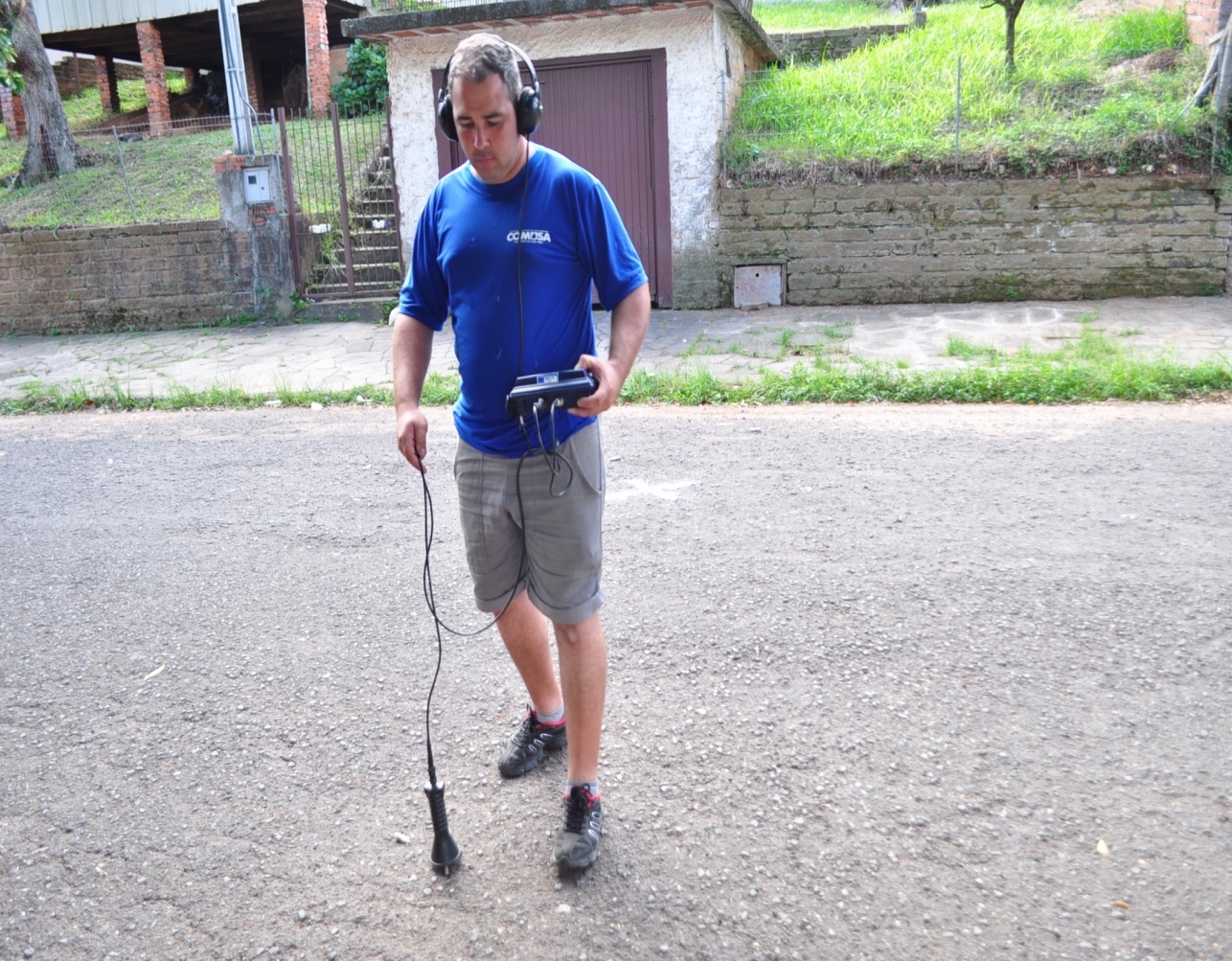 Instalação de macromedidores – auxiliam na detecção de possíveis vazamentos.
 Controle ativo de vazamentos – varreduras com geofone e/ou haste de escuta.
 Regularização de ligações.
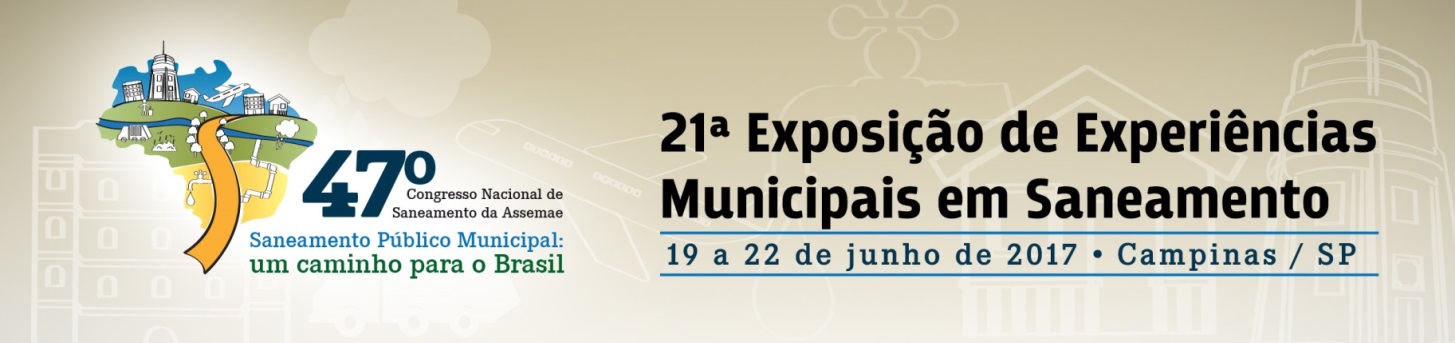 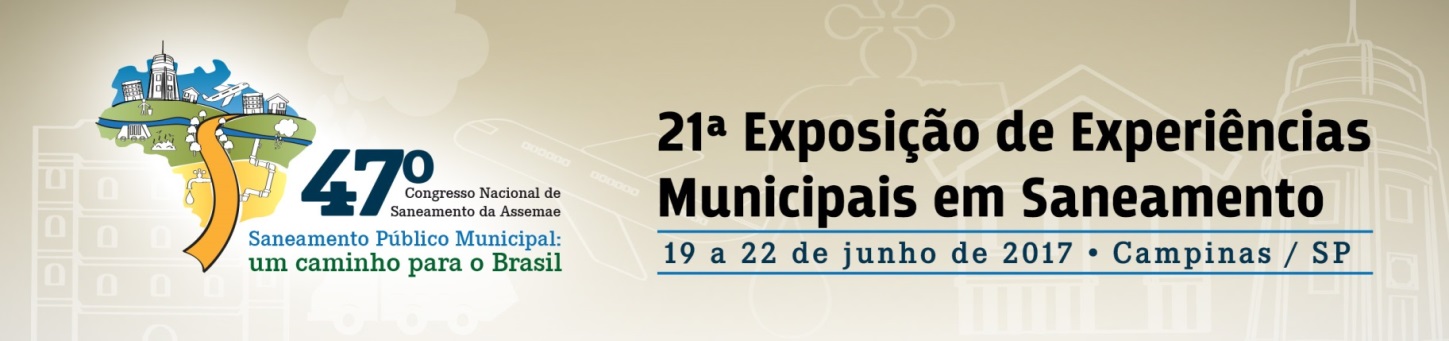 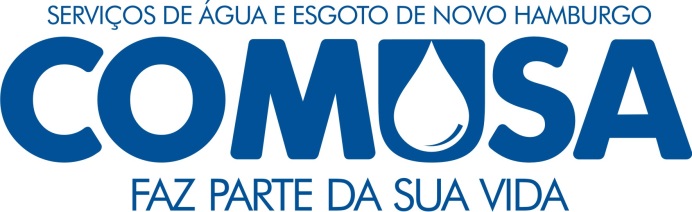 Construção de Nova Estação de Captação de Água Bruta:
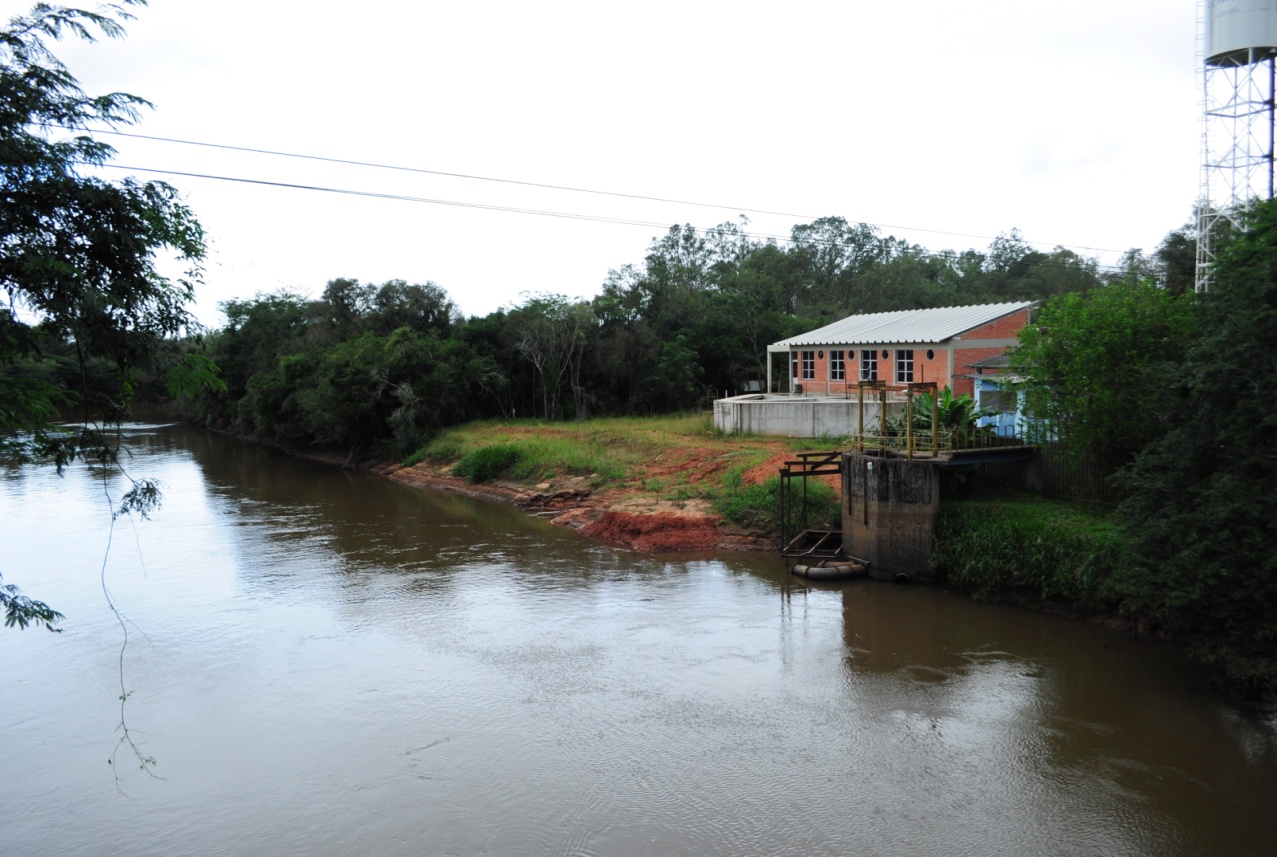 Com maior capacidade e mais profunda que a atual, permitirá captar água em épocas de estiagem.
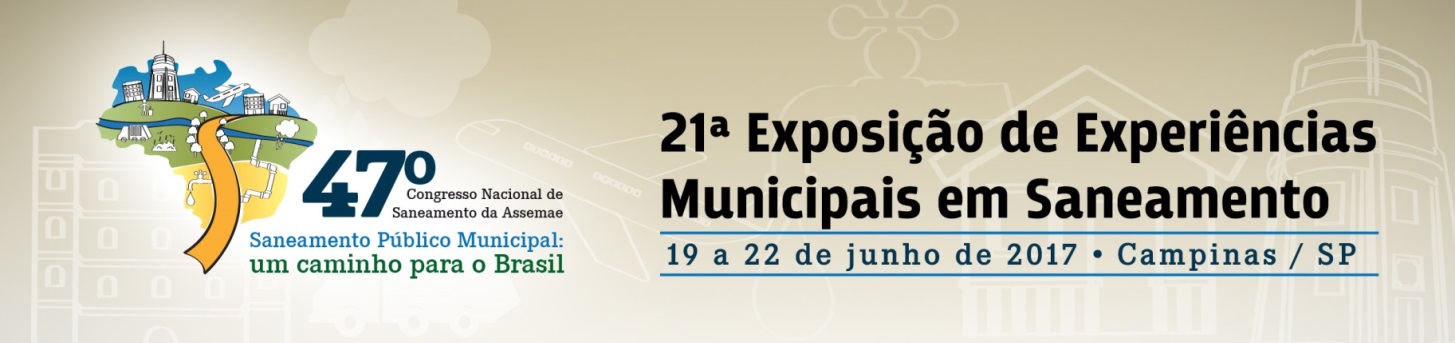 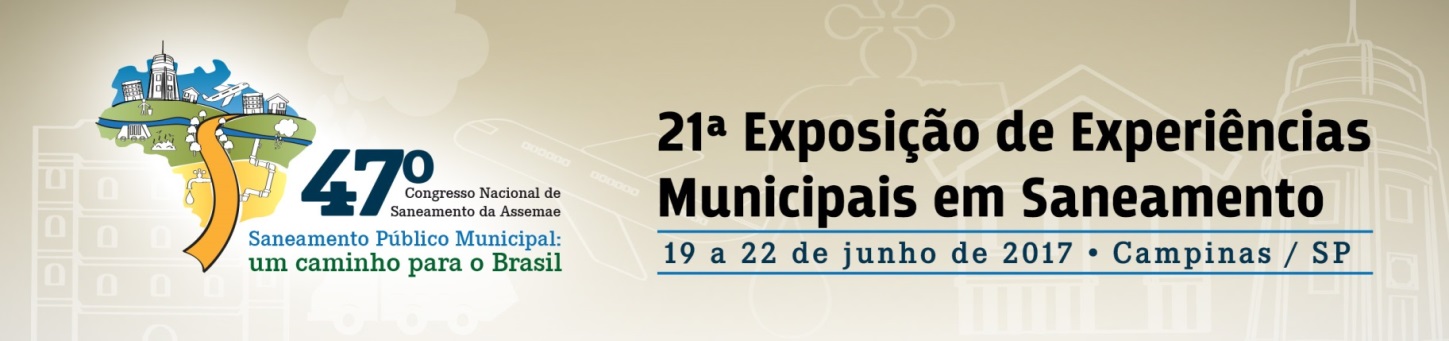 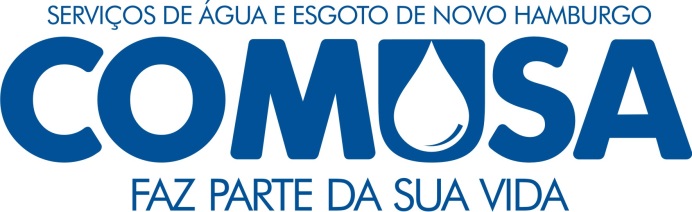 Recadastramento de Usuários em Áreas de Interesse Social
Regularização desses usuários;
 Recebimento de hidrômetro;
 Deixam de pagar tarifa composta;
 Busca por vazamento oculto;
 Atividades de Educação Ambiental.
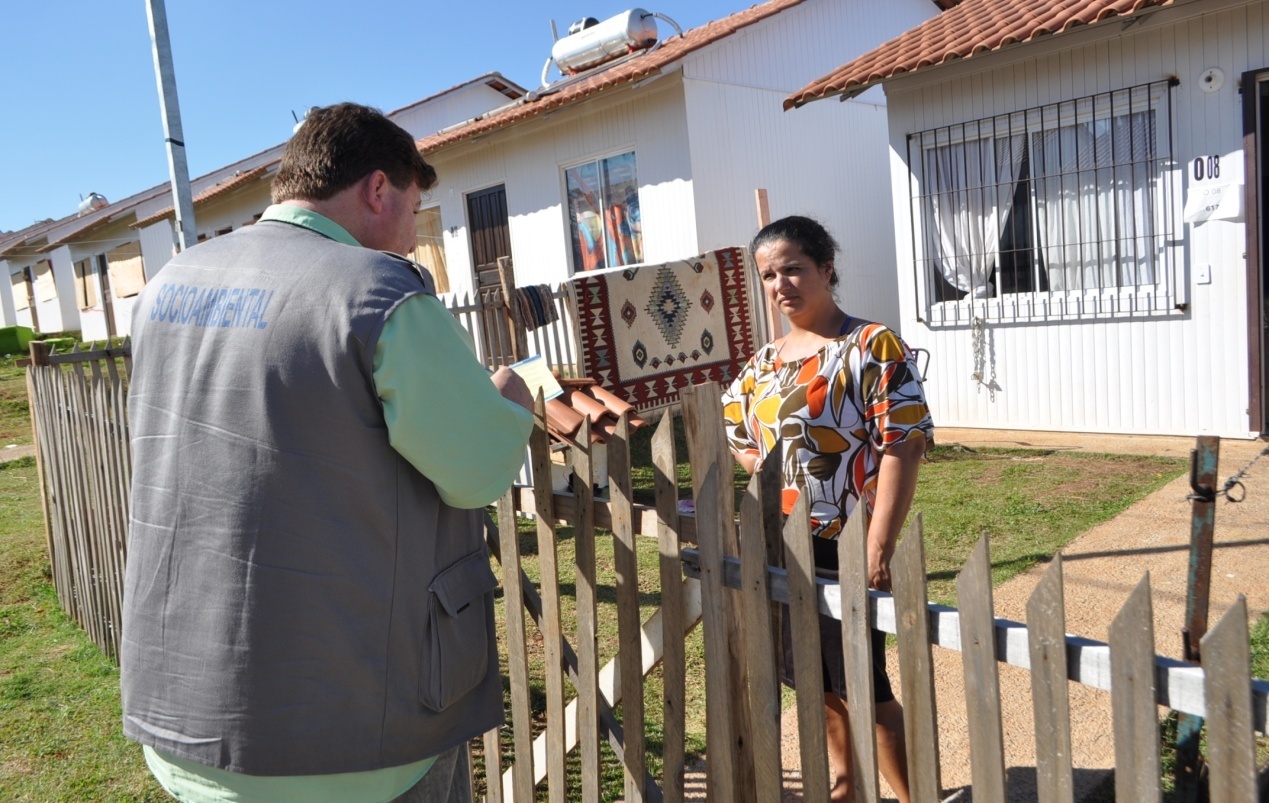 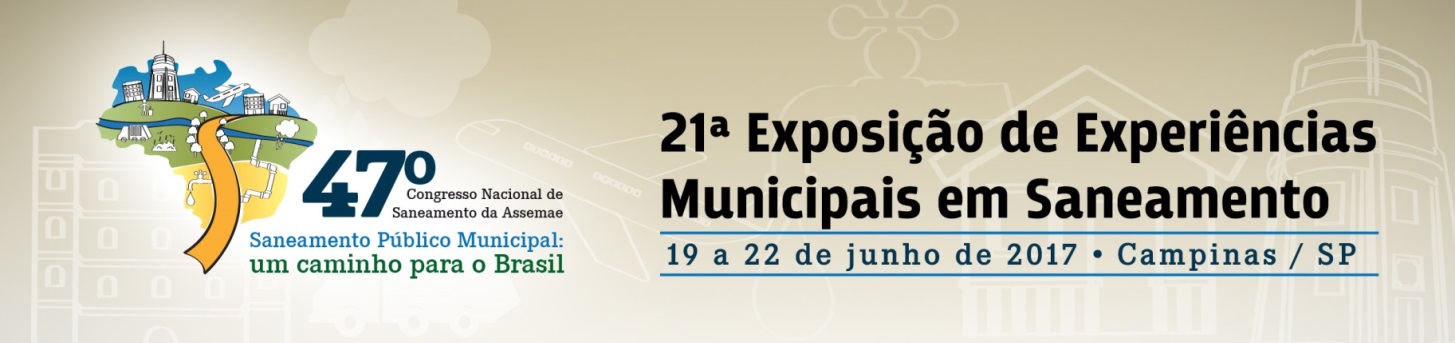 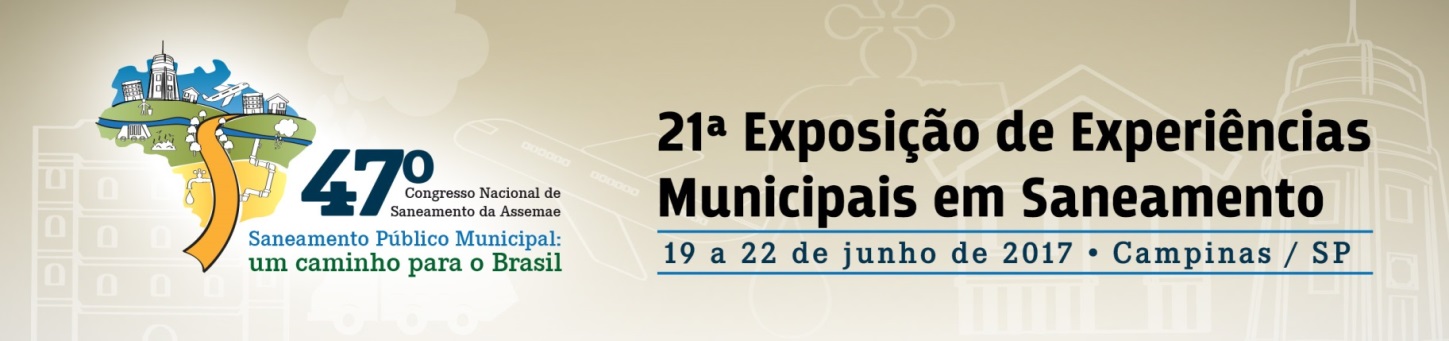 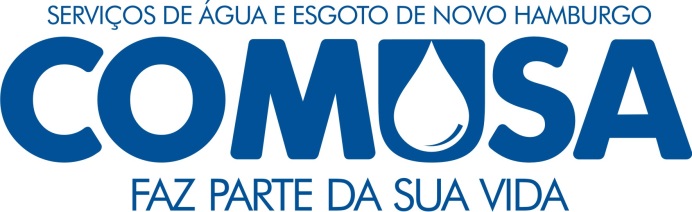 Atividades de Educação Ambiental
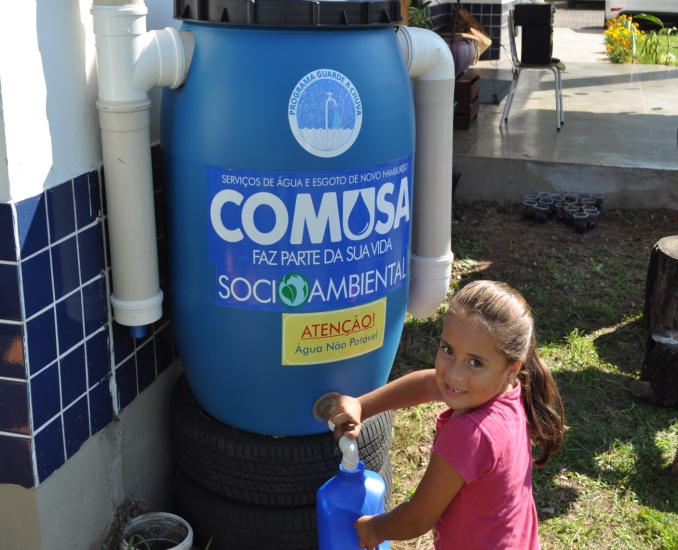 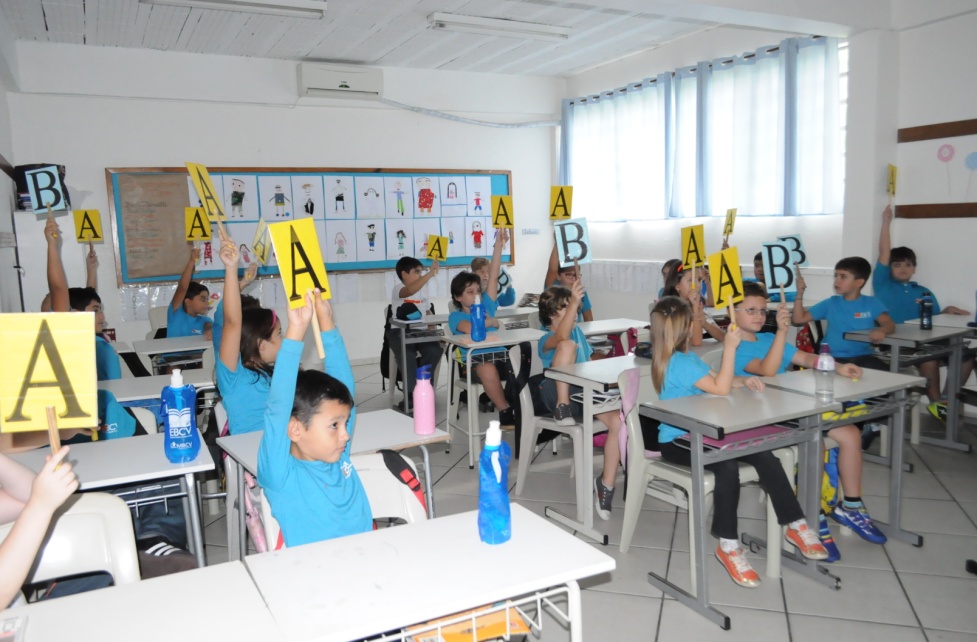 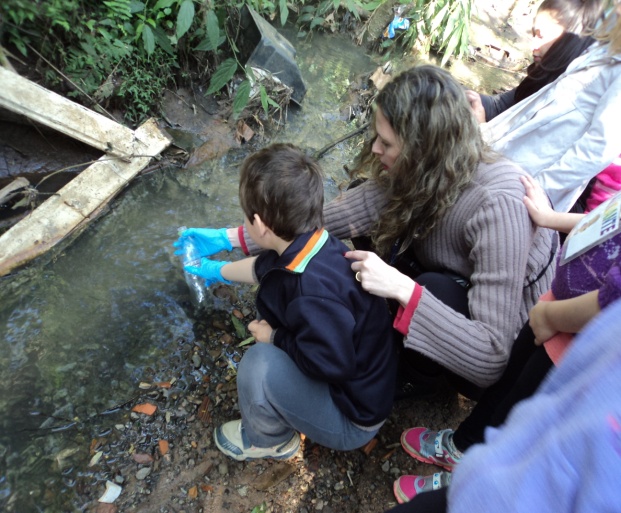 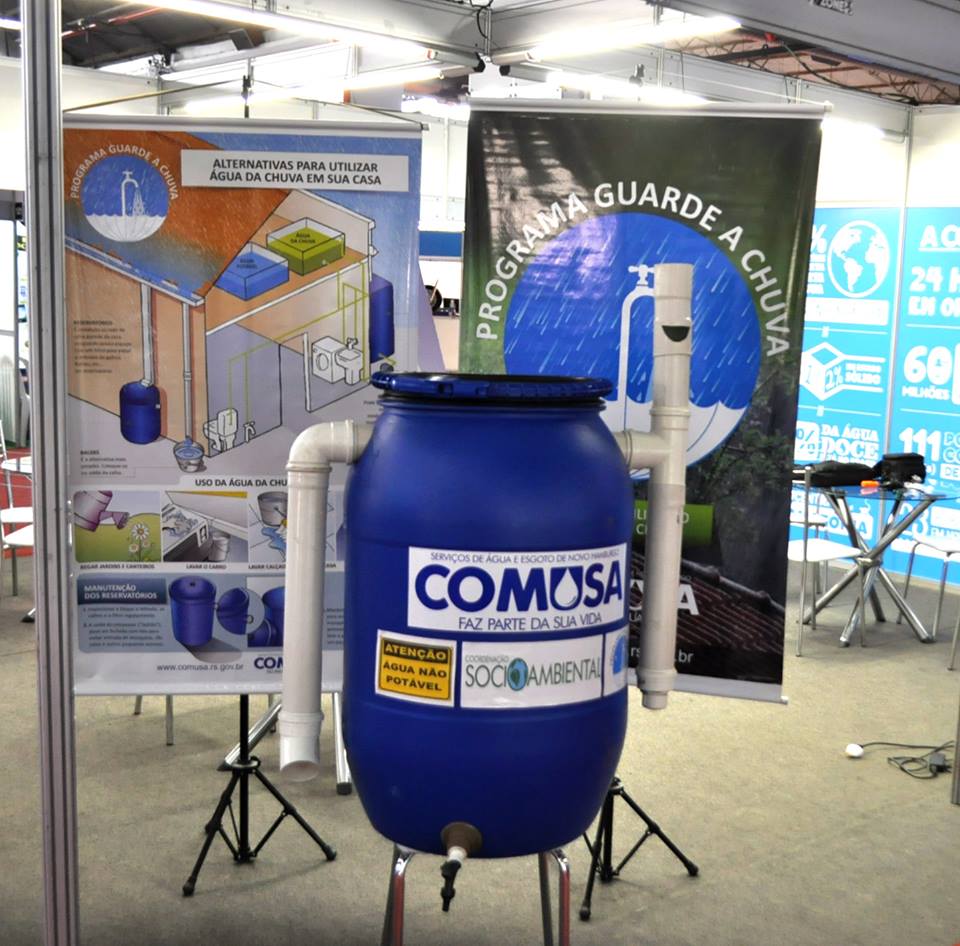 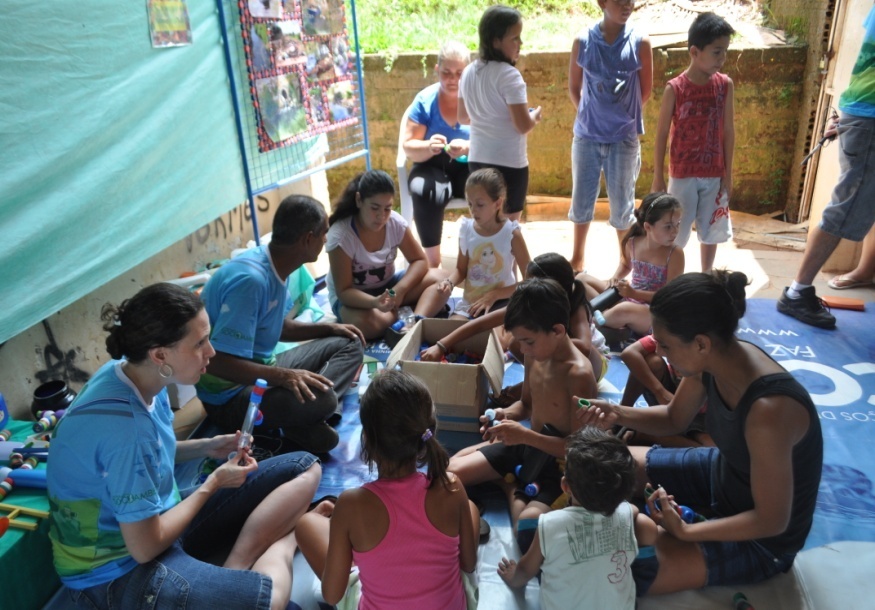 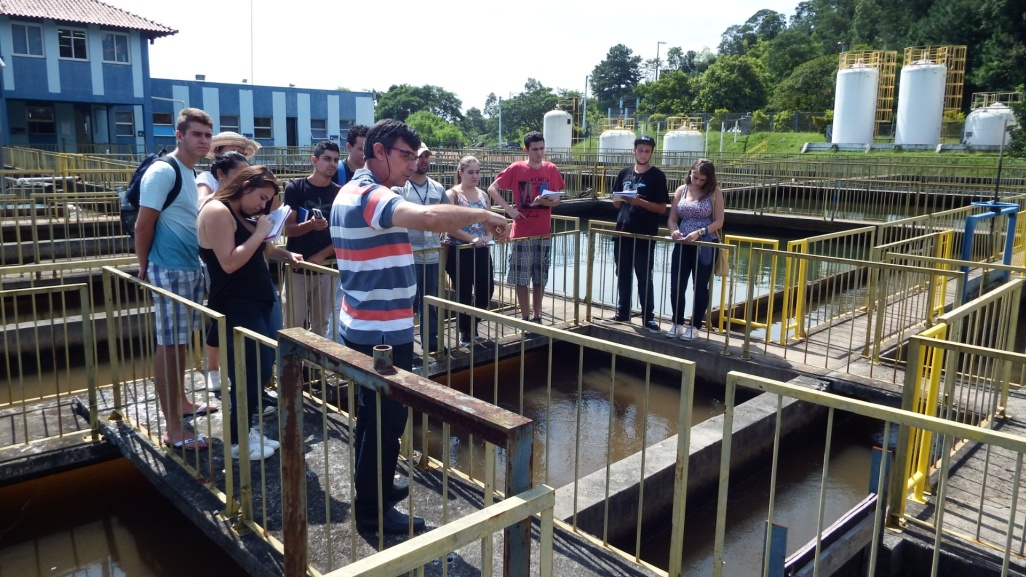 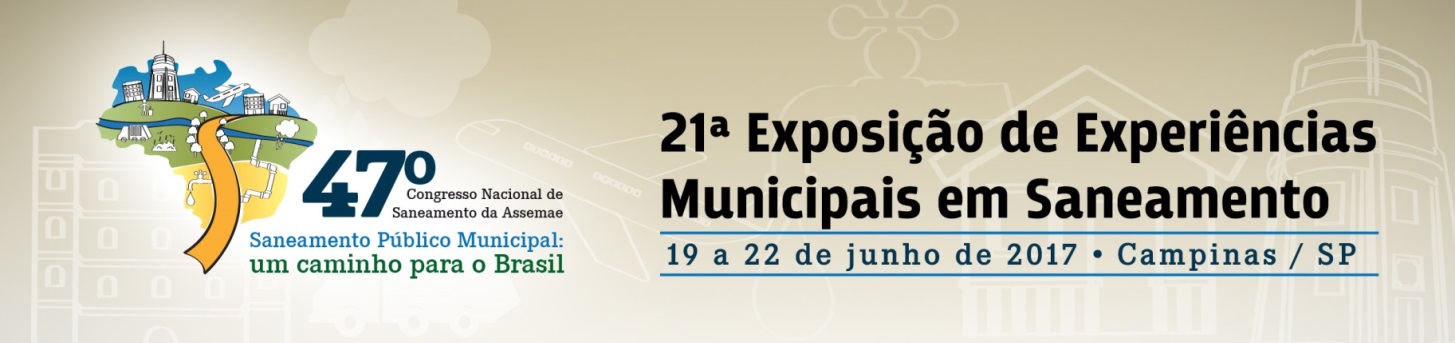 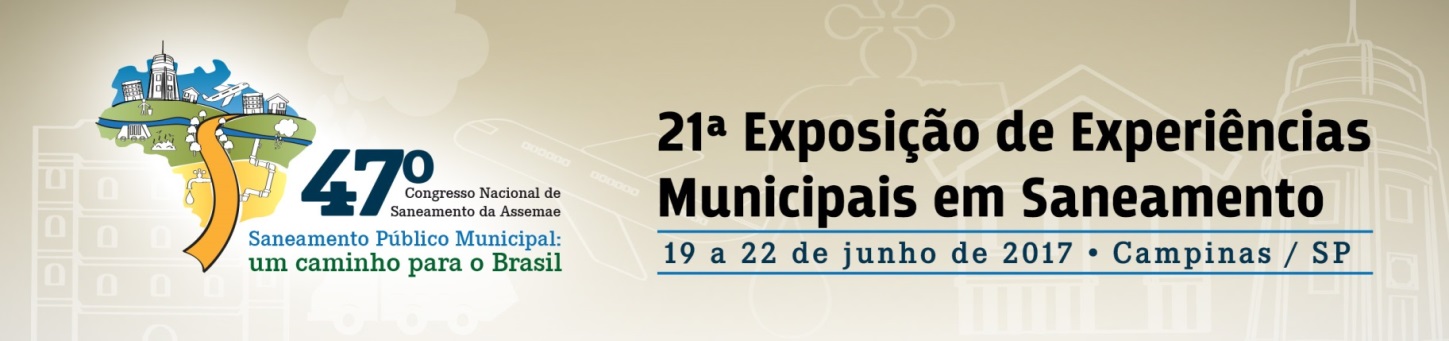 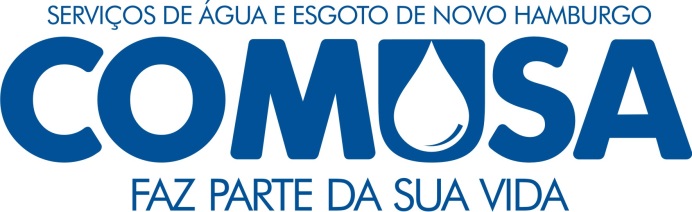 RESULTADOS
Tabela 1 – Resumo das ações do programa de redução de perdas no período de 2012 a 2016.
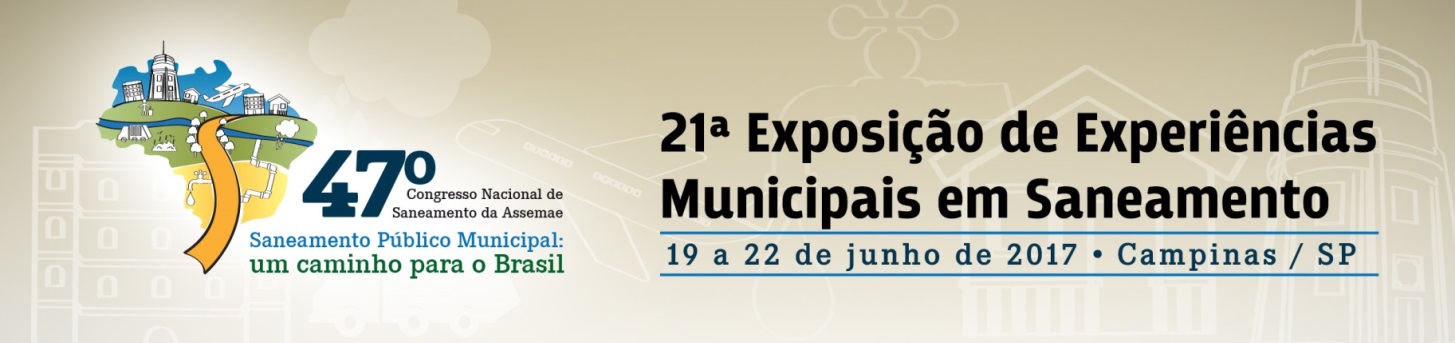 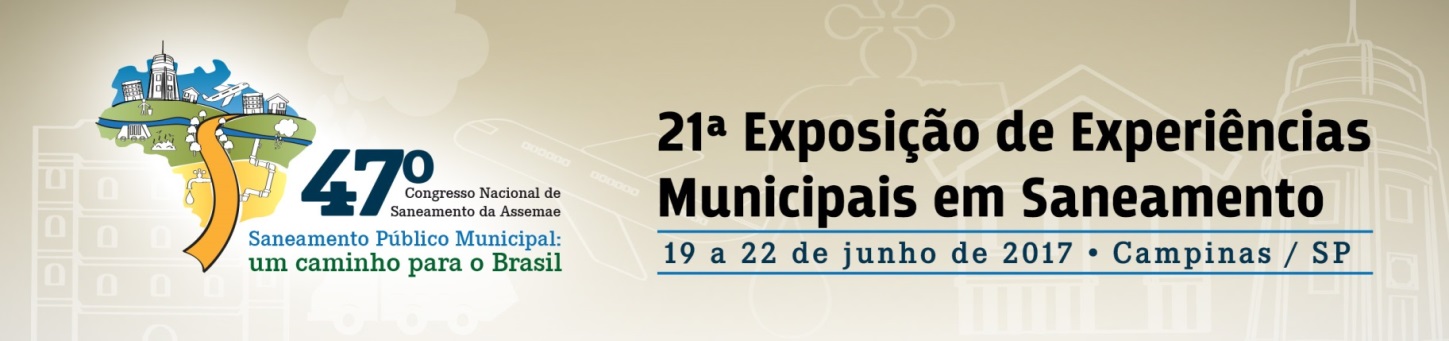 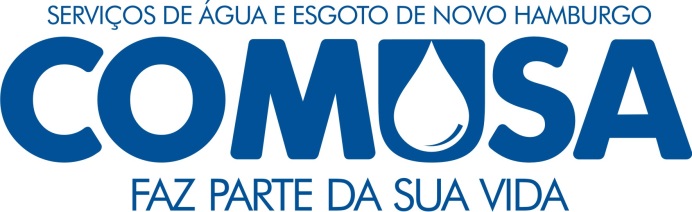 RESULTADOS
Quantidade de recadastramentos em AIS
Na Comunidade Palmeira (AIS), observou-se uma diminuição de 21% nas solicitações de corte de água por inadimplência, entre 2014 - 2015, sugerindo eficiências nos trabalhos de Educação Ambiental e diminuição das perdas não físicas.
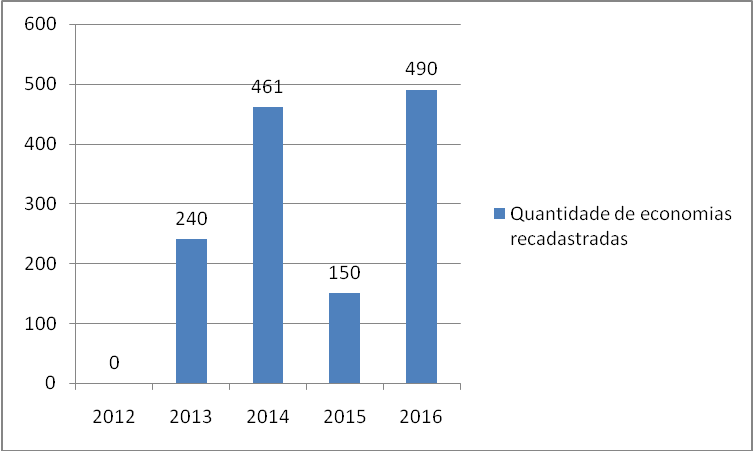 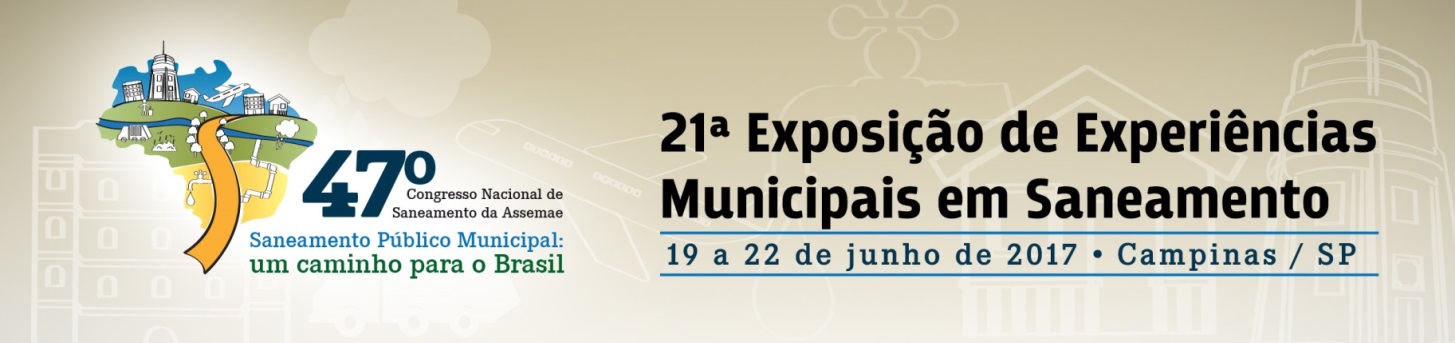 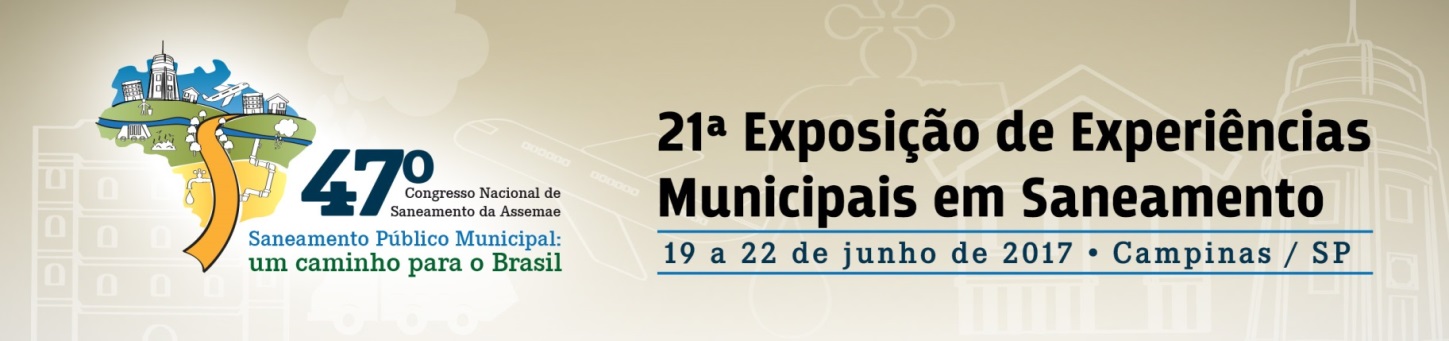 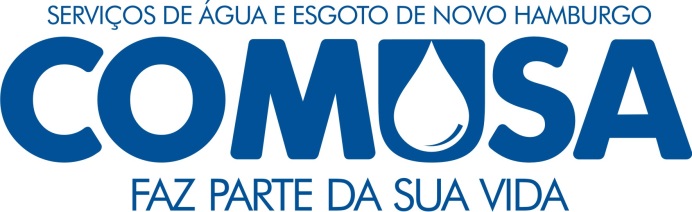 RESULTADOS
Estimativa de público e quantidade de atividades de Educação Ambiental
Relação consumo de água/nº de economias:

2014 – 11,52m³ (média de consumo por economia)
2015 – 10,51m³ (média de consumo por economia)
2016 – 9,8m³  (média de consumo por economia)

 Redução de 15% entre ano inicial e final, sugerindo resultados positivos quanto ao alcance dos objetivos dos trabalhos de Educação Ambiental: redução de consumo.
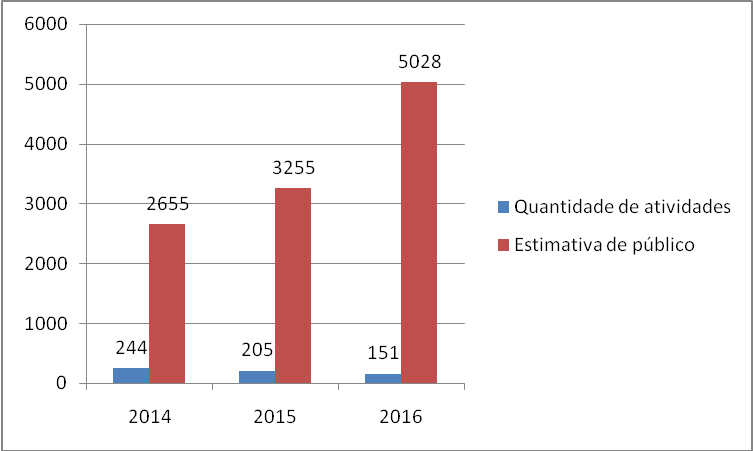 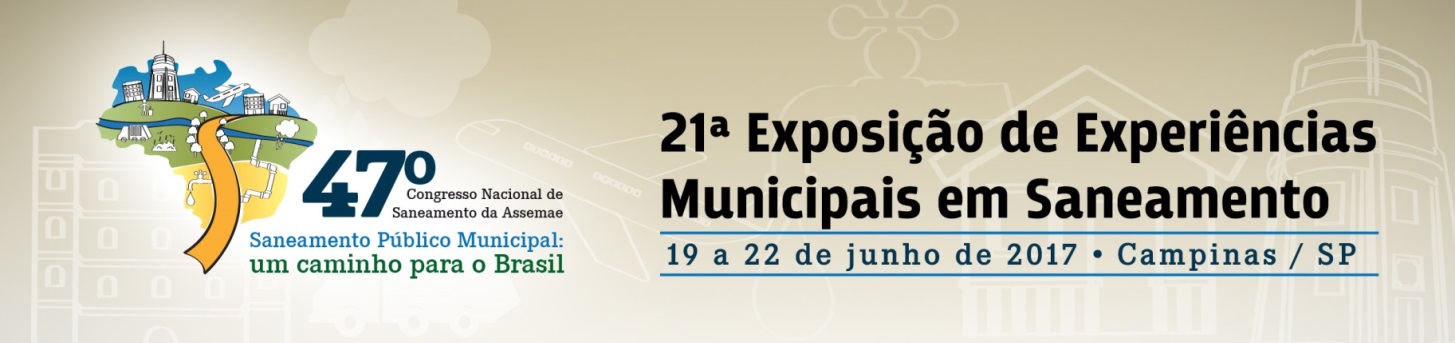 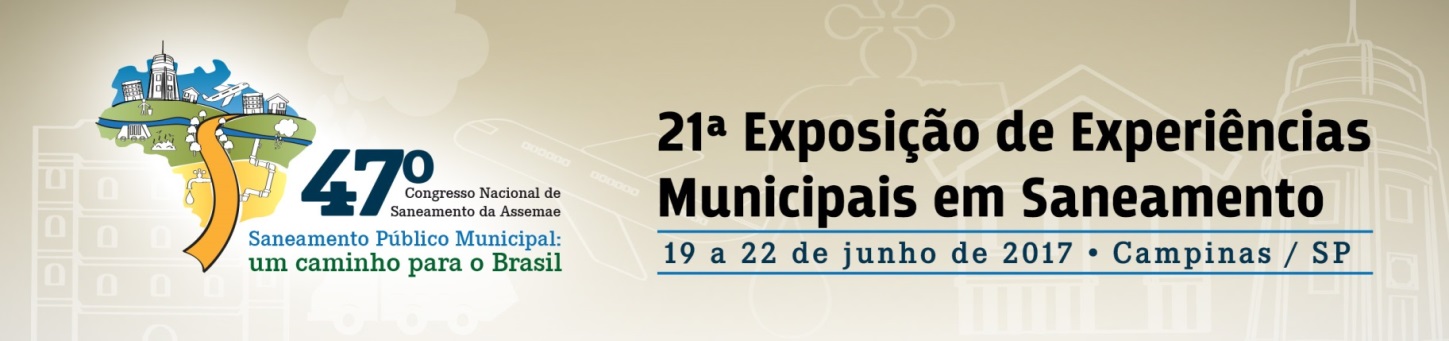 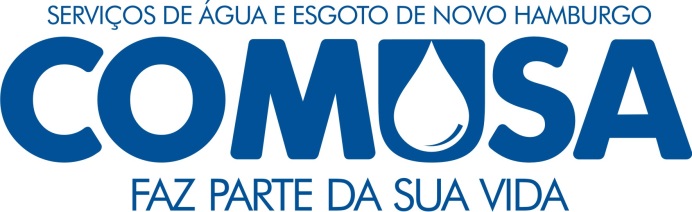 DISCUSSÃO E CONCLUSÃO
As empresas de saneamento se veem pressionadas a buscar soluções e alternativas para o novo panorama hídrico. 
 Todas as medidas adotadas pela Comusa no Programa de Controle e Redução de Perdas são sugeridas e pesquisadas por outros autores (MORAIS & ALMEIDA, 2009;  MANZI, 2005; GARDINALI, 2015).  
 A substituição de rede foi a ação que alcançou melhores resultados na diminuição do índice de perdas, porém é a que exige maior quantidade de recursos financeiros (MORAES, 2008). 
 As demais ações do Programa de Controle e Redução de Perdas também geraram resultados satisfatórios, uma vez que observamos a diminuição do índice de perdas nos anos de 2015 e 2016 (período em que não houve substituição de redes).
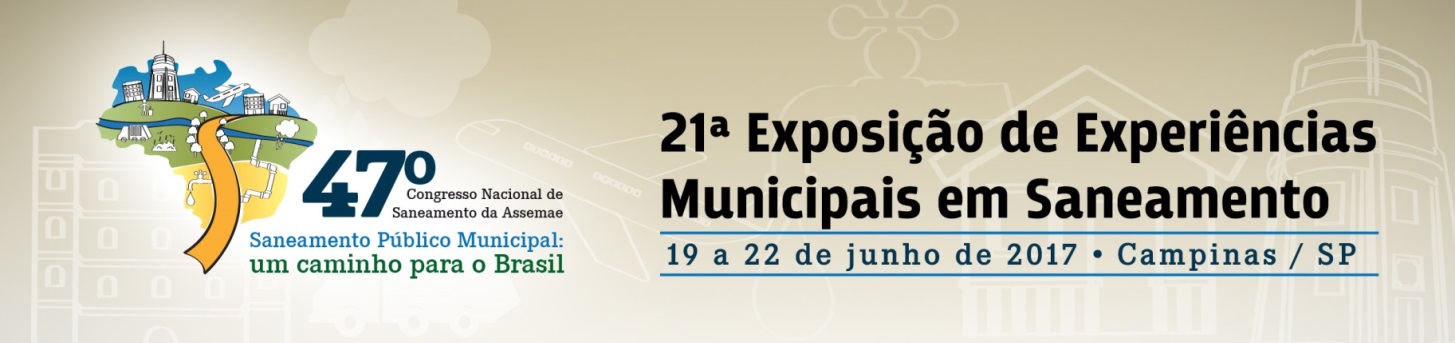 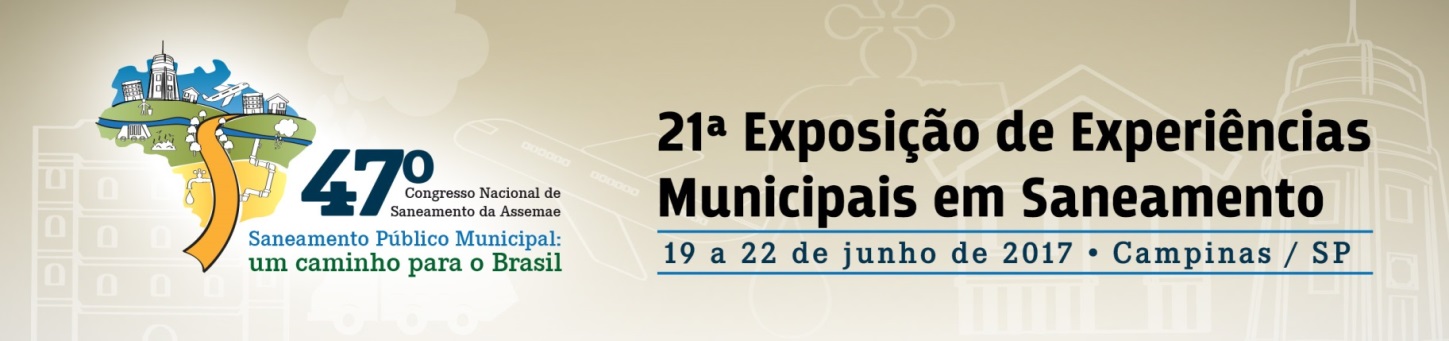 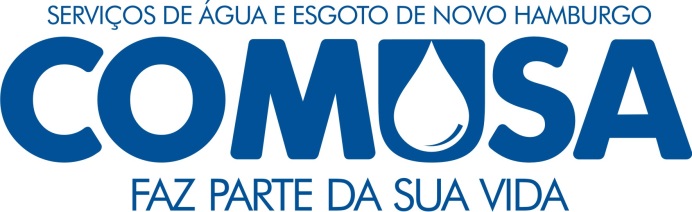 CONCLUSÃO
As medidas que a Comusa vem adotando para a redução dos índices de perdas de água (físicos e não físicos) estão gerando resultados satisfatórios, e a manutenção dessas medidas  se torna indispensável para garantir a qualidade de vida da população.

 Os esforços da Educação Ambiental na busca pela cultura do uso racional da água e do uso de fontes alternativas para fins não potáveis estão trilhando o caminho da sensibilização da população e as ações devem ser potencializadas.
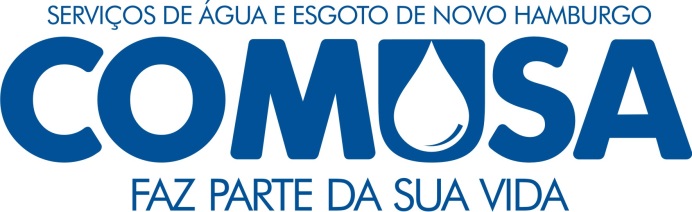 Obrigada pela atenção!
Milena Rossetti
mrossetti@comusa.rs.gov.br